HƯỚNG DẪNMỘT SỐ NỘI DUNG CHUYÊN MÔN TRONG NĂM HỌC 2023-2024
NỘI DUNG
PHẦN THỨ NHẤTQUẢN LÝ HỒ SƠ SỔ SÁCH CHUYÊN MÔN NĂM HỌC 2023-2024
NỘI DUNG
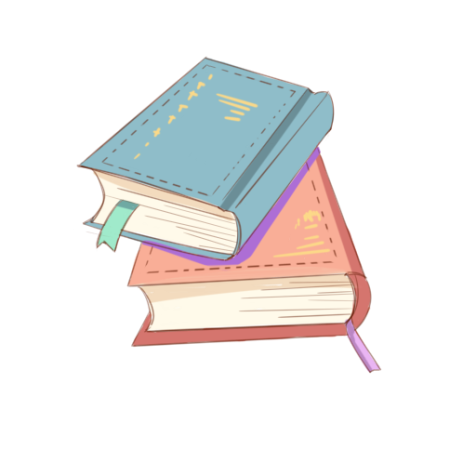 I. Những lưu ý trong công tác quản lý hồ sơ, sổ sách chuyên môn
1. Một số văn bản hướng dẫn:
- Chương trình GDPT 2018: Công văn số 5512 BGD ĐT/GDTrH ngày 18/12/2020 về việc xây dựng và tổ chức thực hiện kế hoạch giáo dục của nhà trường; Công văn số 1496/BGD ĐT-GDTrH ngày 19/4/2022 về việc triển khai thực hiện chương trình giáo dục trung học năm học 2022-2023 (điều chỉnh theo Thông tư số 13/2022/TT-BGD ĐT ngày 03/8/2022) và Công văn 4659/SGD ĐT-GDPT ngày 31/12/2020 của Sở GD&ĐT về việc xây dựng và tổ chức thực hiện kế hoạch giáo dục của nhà trường; Thông tư số 22/2021/TT-BGDĐT ngày 20/7/2021 của Bộ GDĐT về kiểm tra đánh giá HS.
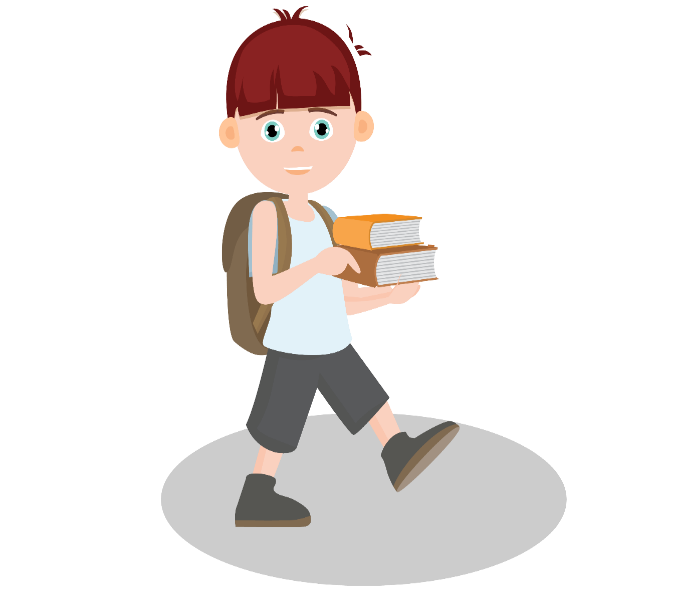 - Chương trình GDPT 2006: Công văn số 3280/BGDĐT- GDTrH ngày 27/8/2020 của Bộ GDĐT và Công văn số 2786/SGDĐT-GDPT ngày 03/9/2020 của Sở GDĐT về việc hướng dẫn điều chỉnh nội dung dạy học cấp trung học; Công văn số 94/SGDĐT-GDPT ngày 14/01/2022 của Sở GDĐT về việc lưu ý bổ trợ các nội dung theo Chương trình GDPT 2018 để chuẩn bị cho học sinh lớp 9 học lên lớp 10 Chương trình GDPT 2018; Thông tư số 58/2011/TT-BGDĐT ngày 12/12/2011 và Thông tư số 26/2020/Tt-BGDDt ngay 26/8/2020 của Bộ GDĐT về kiểm tra đánh giá.
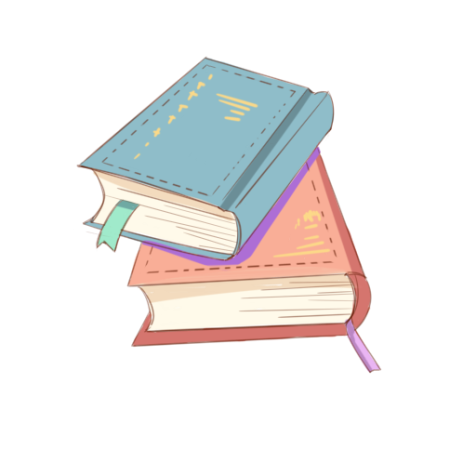 I. Những lưu ý trong công tác quản lý hồ sơ, sổ sách chuyên môn
2. Một số tồn tại về hồ sơ sổ sách chuyên môn năm học 2022-2023:
- Sổ ghi đầu bài: Ghi sai tên môn học đối với Hoạt động TNHN và các môn học theo Chương trình GDPT 2018. Một số tiết học còn thiếu tên đầu bài, thiếu nhận xét, đánh giá tiết học của giáo viên; một số trường thiếu tiết dạy nếp sống TLVM sau khai giảng. Số thứ tự tiết dạy của Hoạt động TNHN còn viết sai. Thiếu tổng hợp sau mỗi tuần của GVCN lớp. Còn hiện tượng tẩy xóa nhiều, dùng nhiều màu mực khác nhau.
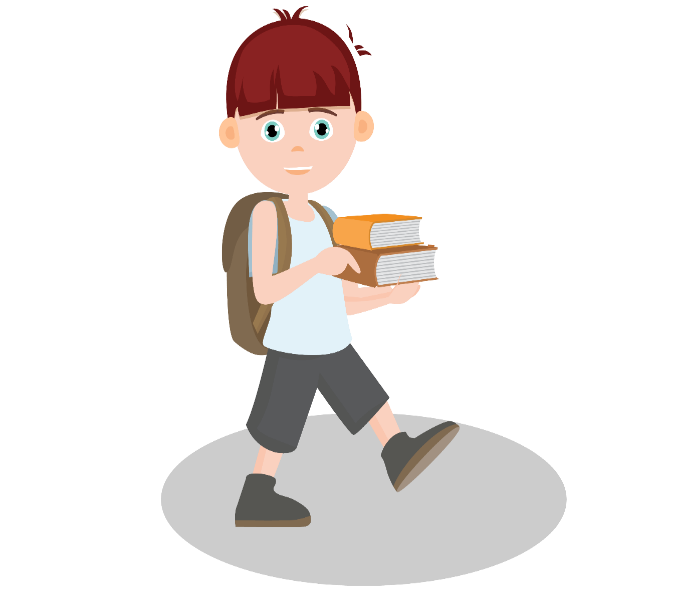 - Hồ sơ quản lí, sử dụng thiết bị dạy học; phòng bộ môn: Còn có giáo viên sử dụng ĐDDH chưa thường xuyên, đăng ký mượn đồ dùng còn chưa cụ thể, chưa cập nhật đồ dùng theo Chương trình GDPT mới, nội dung biên bản bàn giao chưa phù hợp. Hồ sơ quản lý trang thiết bị chưa cập nhật danh mục trang thiết bị mới.
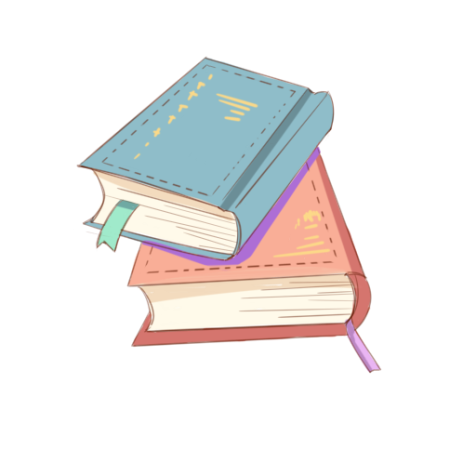 I. Những lưu ý trong công tác quản lý hồ sơ, sổ sách chuyên môn
2. Một số tồn tại về hồ sơ sổ sách chuyên môn năm học 2022-2023:
- Hồ sơ lựa chọn sách giáo khoa lớp 6, 7, 8: Trong biên bản lựa chọn sách của nhà trường còn thiếu thành phần và chữ ký của đại diện CMHS; thiếu nội dung nhận xét ưu, nhược điểm của từng bộ sách trong biên bản của tổ chuyên môn. Có trường mới chỉ lưu biên bản lựa chọn của tổ chuyên môn, chưa lưu biên bản của nhà trường; Thiếu biên bản điều chỉnh lựa chọn SGK lớp 6 năm học 2022-2023.
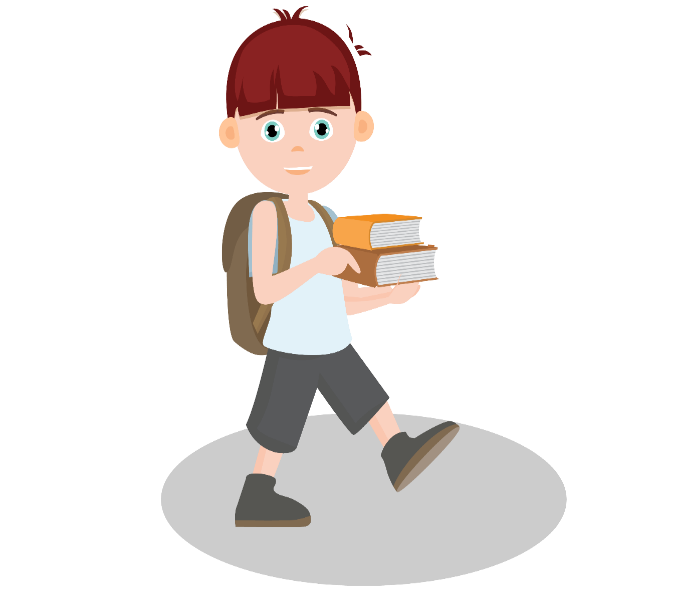 - Phân công chuyên môn, TKB: Bảng phân công chuyên môn chưa có thông tin trình độ chuyên môn của từng giáo viên; chưa thể hiện được phân công CM cho hiệu trưởng, phó hiệu trưởng.
- Kế hoạch hoạt động chuyên môn: Việc cập nhật văn bản chỉ đạo chuyên môn chưa phù hợp, còn sử dụng các văn bản cũ, căn cứ thực hiện kế hoạch chưa đủ, chưa đúng thể thức văn bản, bố cục và hình thức trình bày chưa phù hợp; Một số nội dung trong kế hoạch chưa thực sự khoa học.
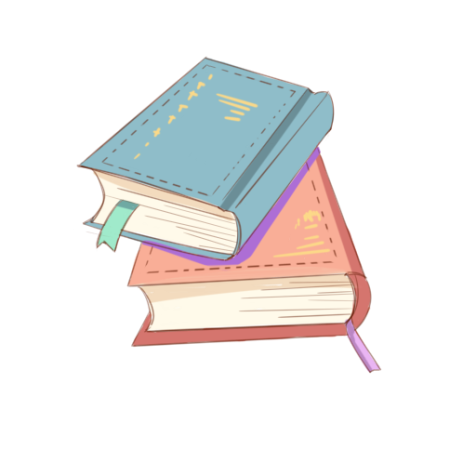 Phần I. Những lưu ý trong công tác quản lý hồ sơ, sổ sách chuyên môn
2. Một số tồn tại về hồ sơ sổ sách chuyên môn năm học 2022-2023:
- Kế hoạch giáo dục và sổ ghi chép nội dung sinh hoạt của tổ chuyên môn: Nội dung thảo luận chuyên đề và nghiên cứu bài học còn sơ sài, chưa phong phú và thiết thực, thiếu nội dung nhân chuyên đề cấp huyện ở một số môn và nội dung các buổi tập huấn. Số lần sinh hoạt chuyên môn của một số môn chưa đảm bảo theo kế hoạch đã xây dựng. Sắp xếp nội dung lưu giữ chưa khoa học.
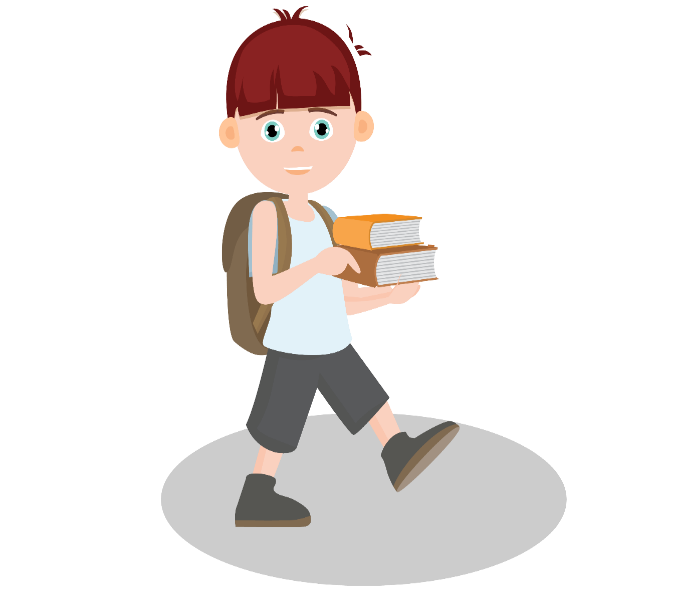 - Hồ sơ của giáo viên: Một số giáo viên thiếu nội dung sinh hoạt chuyên môn về trao đổi xây dựng chuyên đề, sinh hoạt chuyên môn chuyên sâu. Kế hoạch dạy học chưa có xác nhận của ban giám hiệu. Một số sổ chủ nhiệm ghi thông tin trang 54, 59 không phù hợp.
- Kế hoạch HĐ NGLL: Sắp xếp và lưu giữ chưa khoa học, còn hiện tượng sao chép lại một số nội dung của năm học trước, chưa điều chỉnh phù hợp theo yêu cầu của năm học.
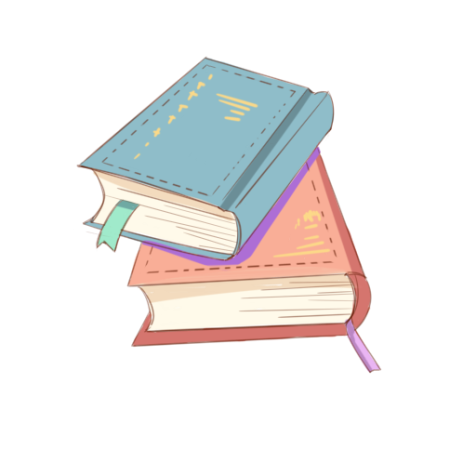 II. Thảo luận, thống nhất hệ thống hồ sơ sổ sách.
Hồ sơ quản lý trong nhà trường
- Kế hoạch chiến lược phát triển nhà trường; Kế hoạch giáo dục của nhà trường (theo năm học).
- Sổ nghị quyết Hội đồng.				          	
- Hồ sơ thi đua; Sổ theo dõi khen thưởng tập thể, cá nhân.             	
- Hồ sơ kiểm tra, đánh giá giáo viên, nhân viên.
- Hồ sơ kiểm tra nội bộ.  
- Sổ đăng bộ giáo viên, học sinh.
- Lưu trữ hồ sơ, công văn, sổ công văn đi đến.                                       
- Hồ sơ khen thưởng, kỷ luật học sinh.
- Sổ theo dõi học sinh đi, đến.
- Học bạ 
- Hồ sơ quản lí, sử dụng thiết bị dạy học; phòng bộ môn.
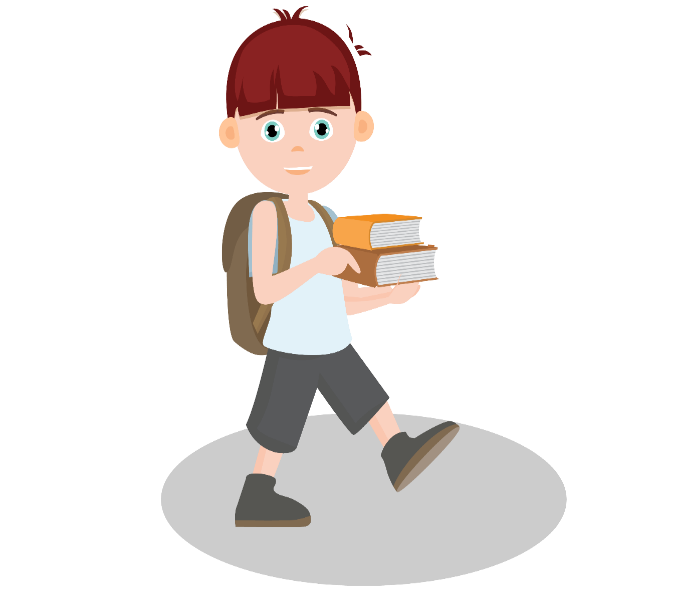 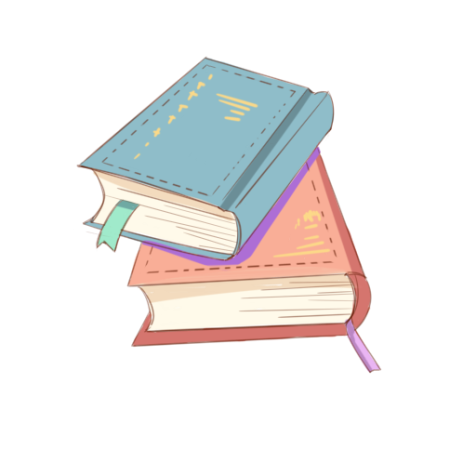 II. Thảo luận, thống nhất hệ thống hồ sơ sổ sách.
Hồ sơ quản lý trong nhà trường
- Sổ cấp phát văn bằng chứng chỉ.
- Sổ ghi đầu bài; Sổ điểm lớp.
- Hồ sơ thư viện.
- Hồ sơ phổ cập giáo dục.
- Hồ sơ lựa chọn sách giáo khoa lớp 6, 7, 8.
- Kế hoạch chủ nhiệm, giáo dục đạo đức học sinh (KH hoạt động NGLL).
- Chỉ đạo công tác VSMT (lao động, phòng chống dịch bệnh).
- Phân công chuyên môn, TKB.
- Công tác hướng nghiệp dạy nghề, hoạt động trải nghiệm hướng nghiệp.
- Sổ dự giờ; Sổ ghi chép của Hiệu trưởng.
- Kế hoạch hoạt động chuyên môn.					
- Theo dõi kiểm tra CSVC.
- Sổ dự giờ; Sổ ghi chép của Phó hiệu trưởng.
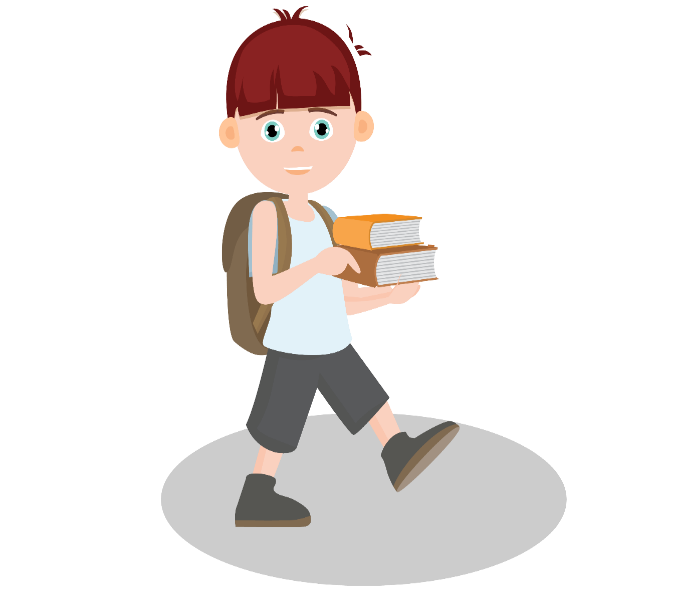 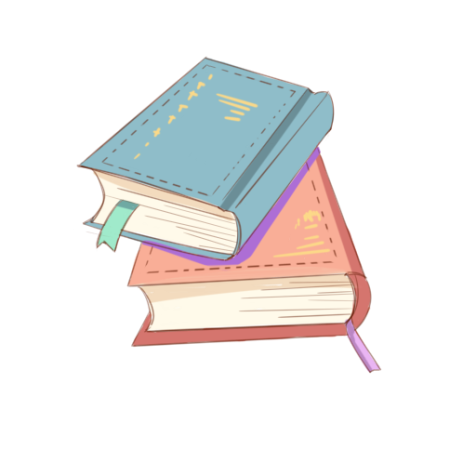 II. Thảo luận, thống nhất hệ thống hồ sơ sổ sách.
2. Hồ sơ chuyên môn
- Kế hoạch dạy học các môn, hoạt động giáo dục.
- Hồ sơ của tổ chuyên môn
     + Kế hoạch giáo dục của tổ chuyên môn (theo năm học).
     + Sổ ghi chép nội dung SHCM của tổ chuyên môn.
3. Hồ sơ của giáo viên
- Kế hoạch giáo dục (theo năm học).
- Kế hoạch bài dạy (giáo án).
- Sổ theo dõi và đánh giá học sinh.
- Sổ công tác chủ nhiệm (nếu có).
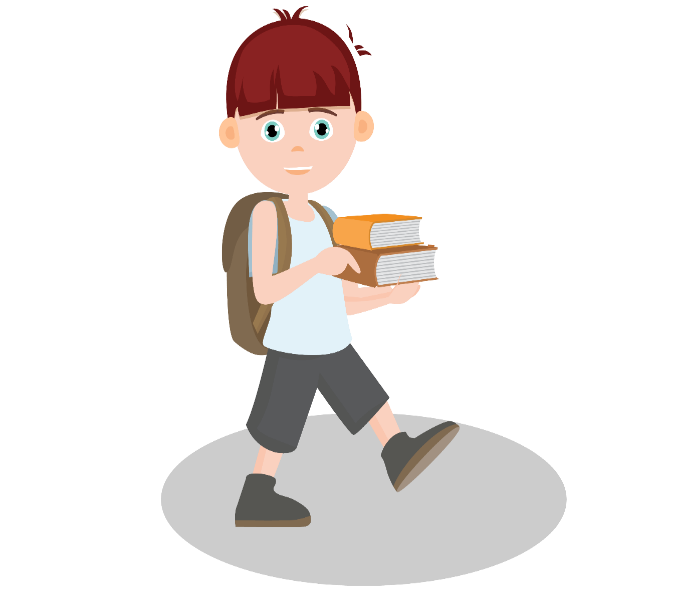 PHẦN THỨ HAIĐỊNH HƯỚNG SINH HOẠT CHUYÊN MÔN - NĂM HỌC 2023-2024
CHIA CỤM SINH HOẠT CHUYÊN MÔN
Cụm 2 
Vĩnh Quỳnh
Đại Áng
Ngọc Hồi
Tả Thanh Oai
Cụm 1 
Thanh Liệt
Hữu Hòa
Tam Hiệp
Tân Triều
Cụm 4 
Chu Văn An
Đông Mỹ
Ngũ Hiệp
Liên Ninh
Duyên Hà
Cụm 3 
Thị Trấn VĐ
Yên Mỹ
Tứ Hiệp
Vạn Phúc
PHÂN CÔNG THỰC HIỆN CHUYÊN ĐỀ
HÌNH THỨC, THỜI GIAN SINH HOẠT CHUYÊN MÔN
1. Hình thức 
- Trực tiếp
- Trực tuyến
2. Thời gian
- Môn KHTN, Lích sử và Địa lý: Có thể giữ  lịch SHCM vào chiều hoặc tối thứ 2 hàng tuần.
- Các môn còn lại: Do kế hoạch của các cụm thống nhất và xây dựng.
PHẦN THỨ BAĐỊNH HƯỚNG HOẠT ĐỘNG GIẢNG DẠY MÔN KHOA HỌC TỰ NHIÊN NĂM HỌC 2023-2024
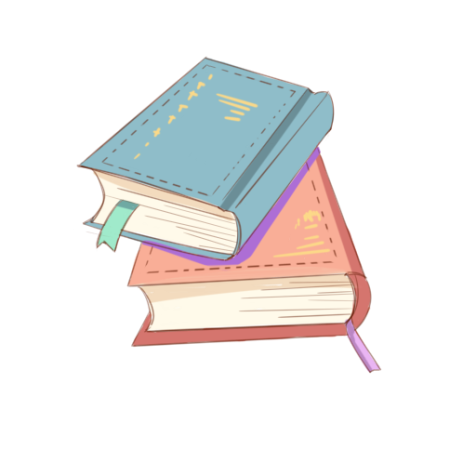 I. Định hướng chung
1. Phân công chuyên môn 
Nhà trường chủ động rà soát đội ngũ, bố trí, sắp xếp để đảm bảo về số lượng, chất lượng, cân đối về cơ cấu giáo viên.
Phân công giáo viên dạy học theo các mạch nội dung của chương trình môn học bảo đảm yêu cầu phù hợp với năng lực chuyên môn của giáo viên. Xây dựng phân phối chương trình trong đó bố trí thời gian, thời điểm dạy học các mạch nội dung linh hoạt trong từng học kì phù hợp với việc phân công giáo viên, bảo đảm tính khoa học, sư phạm và khả năng thực hiện của giáo viên.
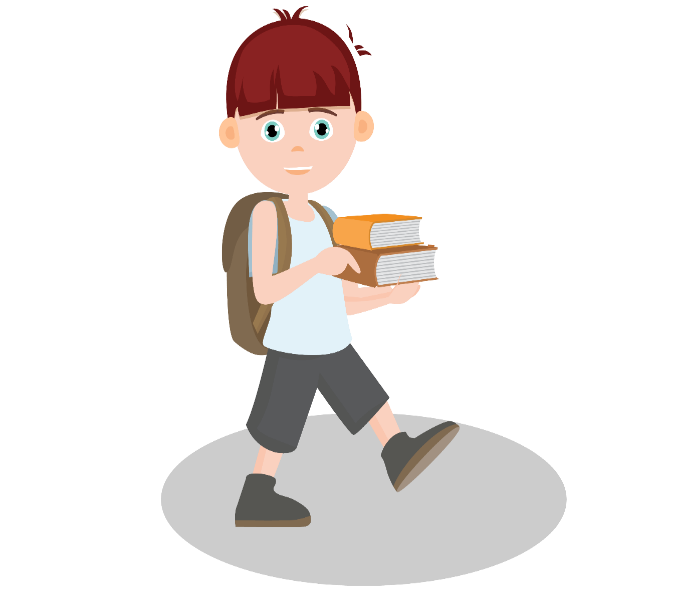 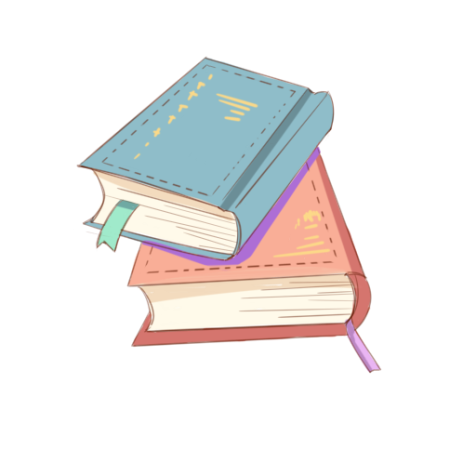 I. Định hướng chung
2. Thực hiện quy chế chuyên môn, kế hoạch dạy học
Các nhà trường chủ động bố trí thời gian thực hiện chương trình bảo đảm tính khoa học, sư phạm, không gây áp lực đối với học sinh, đồng thời sử dụng hiệu quả cơ sở vật chất và đội ngũ giáo viên, nhân viên của nhà trường. Mỗi bài học được xây dựng thành các hoạt động học, chú trọng đến các nội dung cốt lõi để tổ chức dạy học trực tiếp hoặc phối hợp giữa dạy học trực tiếp và trực tuyến, đảm bảo linh hoạt, phù hợp và hiệu quả. Chú trọng việc hướng dẫn học sinh tự học, rèn luyện cho học sinh tự học ở nhà, học trực tuyến; ưu tiên tổ chức cho học sinh thuyết trình, thảo luận, báo cáo sản phẩm, kết quả học tập; dành nhiều thời gian học trực tiếp trên lớp cho việc luyện tập, thực hành, thí nghiệm.
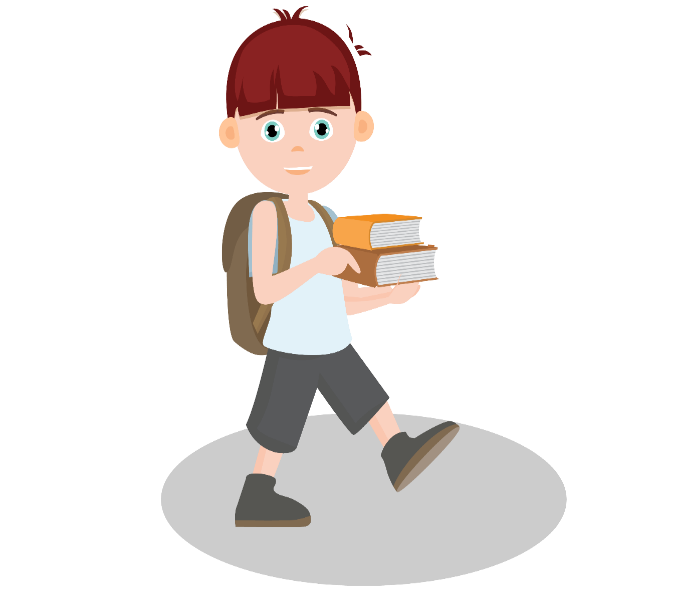 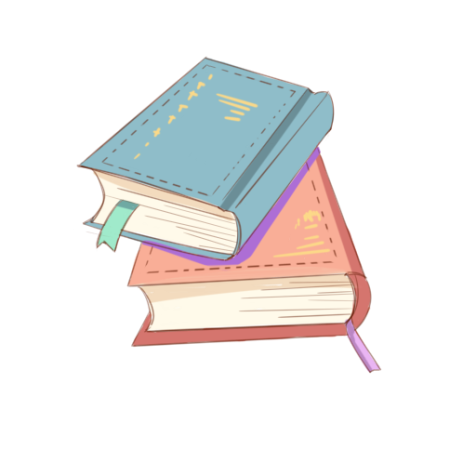 I. Định hướng chung
2. Thực hiện quy chế chuyên môn, kế hoạch dạy học
- Kế hoạch bài dạy  thực hiện nghiêm túc theo Công văn số 5512/BGDĐT-GDTrH ngày 18/12/2020 của Bộ Giáo dục và Đào tạo và Công văn số 4659/SGDĐT-GDTrH ngày của Sở Giáo dục và Đào tạo theo hướng tinh giản, ưu tiên cho mục tiêu  và thực hiện (các phụ lục trong CV 5512 có tính tham khảo)
- Giờ luyện tập có thể linh hoạt sử dụng để: Cập nhật, bổ sung cho phần kiến thức học sinh được học ở bài học trước; Rèn kiến thức và kỹ năng cho toàn bộ chủ đề lớn; Kiểm tra thường xuyên; Báo cáo các sản phẩm học tập theo dự án, nhận xét về bài thực hành,...
Kế hoạch giáo dục của nhà trường phải được Hội đồng trường phê duyệt là căn cứ để kiểm tra, giám sát trong quá trình thực hiện.
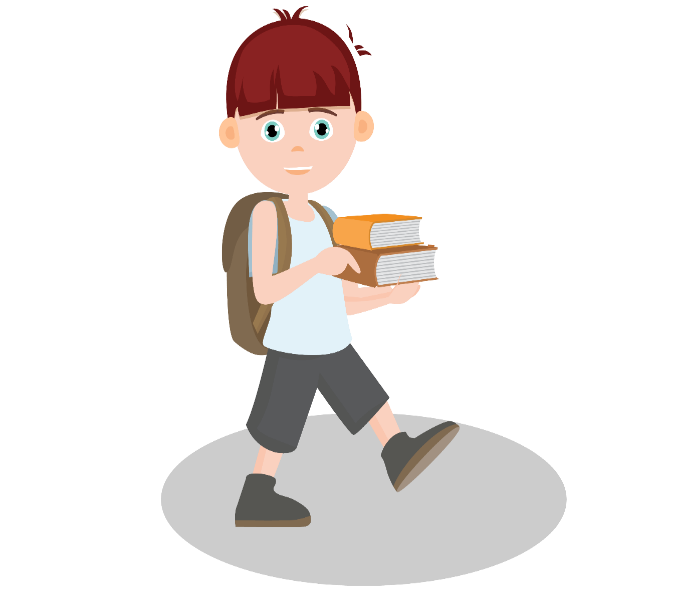 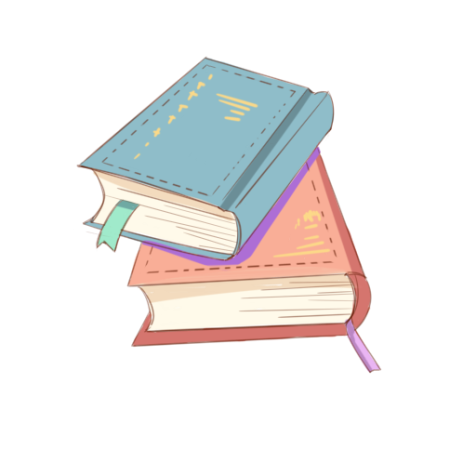 I. Định hướng chung
3. Thực hiện công tác dạy học
- Xây dựng kế hoạch bài dạy (giáo án) bảo đảm các yêu cầu về phương pháp dạy học, kĩ thuật dạy học, kiểm tra, đánh giá, thiết bị dạy học và học liệu, nhằm phát triển phẩm chất, năng lực của học sinh trong quá trình dạy học; việc xây dựng kế hoạch bài dạy bảo đảm đủ thời gian để học sinh thực hiện nhiệm vụ học tập đã đặt ra, tránh việc áp dụng hình thức, khuôn mẫu trong việc xây dựng kế hoạch bài dạy. Tiến trình dạy học mỗi bài học được xây dựng thành các hoạt động học với mục tiêu, nội dung, sản phẩm học tập cụ thể mà học sinh phải hoàn thành, cách thức thực hiện linh hoạt để tổ chức dạy học phát huy tính tự học, chủ động, sáng tạo của học sinh.
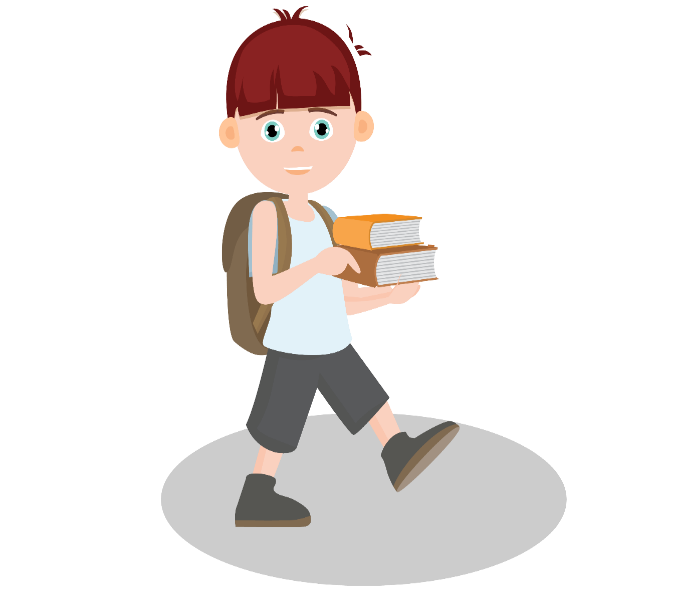 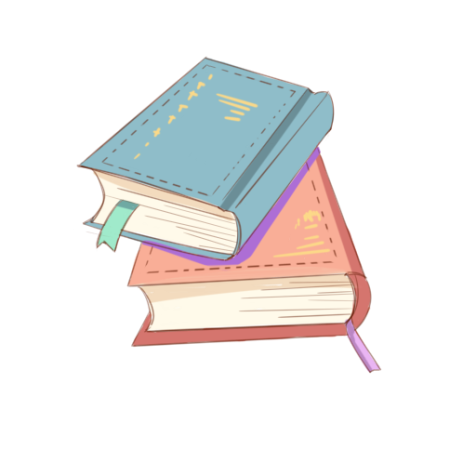 I. Định hướng chung
3. Thực hiện công tác dạy học
- Lưu ý khi soạn Kế hoạch bài dạy
Không cần nêu cụ thể lời nói của giáo viên, học sinh mà tập trung mô tả rõ hoạt động của giáo viên và học sinh: 
Giáo viên giao nhiệm vụ/yêu cầu/quan sát/theo dõi/hướng dẫn/nhận xét/gợi ý/kiểm tra/đánh giá; 
Học sinh đọc/nghe/nhìn/viết/trình bày/báo cáo/thí nghiệm/thực hành/làm.
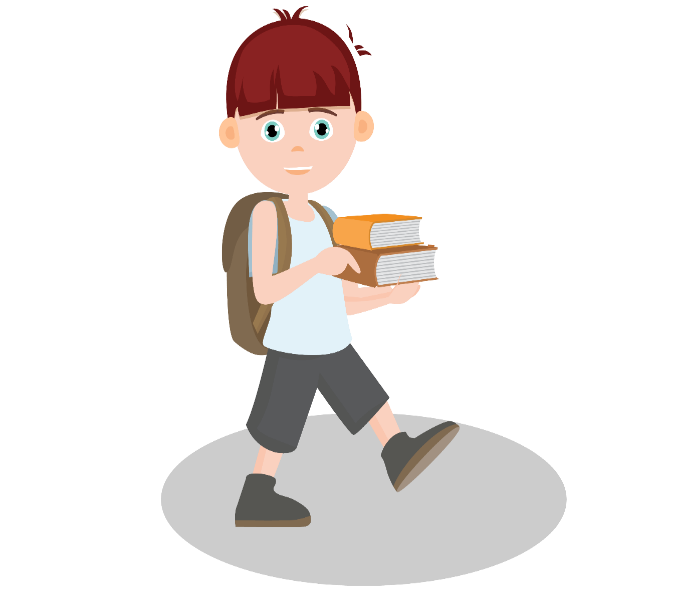 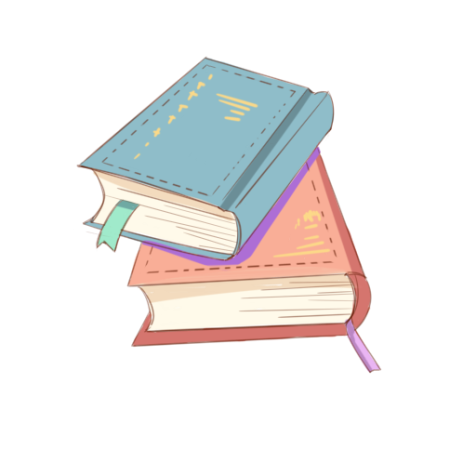 I. Định hướng chung
4. Kiểm tra, đánh giá 
      a) Đối với bài kiểm tra
	Bám sát Thông tư số 22/2021/TT-BGDĐT ngày 20/7/2021 của Bộ GDĐT, yêu cầu các tổ chuyên môn xây dựng kế hoạch kiểm tra, đánh giá; xây dựng ma trận, đặc tả đề kiểm tra, đánh giá định kì của môn học phù hợp với kế hoạch dạy học; không kiểm tra, đánh giá vượt quá yêu cầu cần đạt hoặc mức độ cần đạt của chương trinh GDPT.
b) Hướng dẫn về kiểm tra đánh giá 
- Việc kiểm tra, đánh giá thường xuyên trong mỗi học kì được thực hiện trong quá trình dạy học môn học theo kế hoạch. Bài kiểm tra, đánh giá định kì được xây dựng gồm nội dung của các chủ đề đã thực hiện theo kế hoạch dạy học, bảo đảm tỷ lệ phù hợp với nội dung và thời lượng dạy học đến thời điểm kiểm tra, đánh giá.
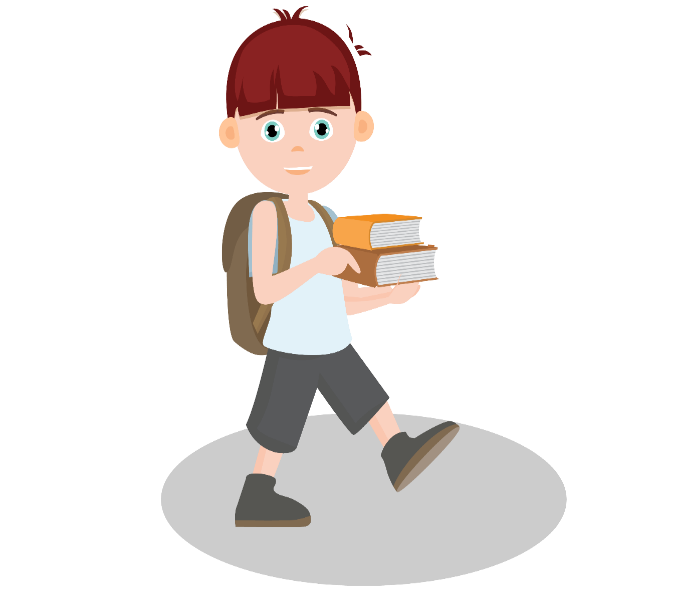 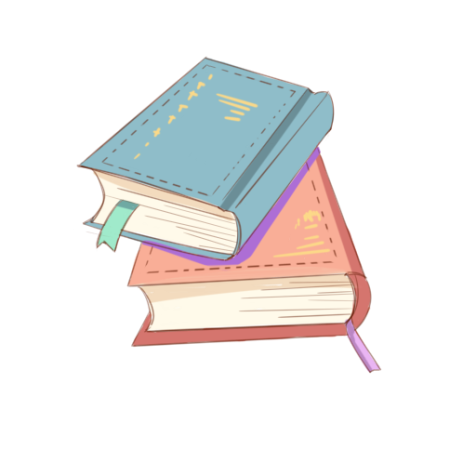 I. Định hướng chung
4. Kiểm tra, đánh giá 
b) Hướng dẫn về kiểm tra đánh giá 
- Kiểm tra thường xuyên: Thực hiện linh hoạt các hình thức kiểm tra phù hợp với nội dung kiến thức học sinh đã được học phù hợp với Kế hoạch dạy học được xây dựng và phê duyệt.
- Kiểm tra định kì: Đề bài làm trong 60 phút - 90 phút (nội dung theo các phân môn đã dạy) có ma trận, đặc tả được xây dựng bởi tổ chuyên môn và được Ban giám hiệu nhà trường phê duyệt.
     * Đối với bài thực hành, dự án học tập
	Các tổ chuyên môn xây dựng các bài kiểm tra thực hành, dự án học tập để kiểm tra, đánh giá định kì môn học ở từng khối lớp; các bài kiểm tra thực hành, dự án học tập phải nêu rõ các tiêu chí cụ thể để đánh giá phù hợp với yêu cầu cần đạt của chương trình môn học.
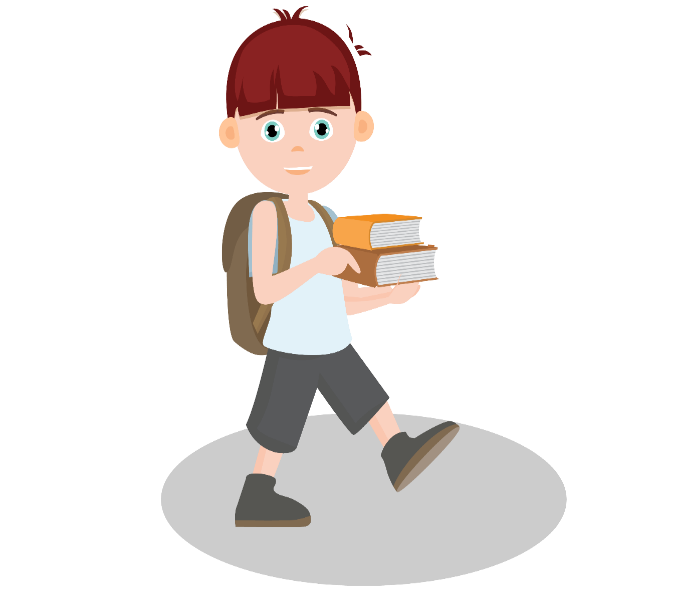 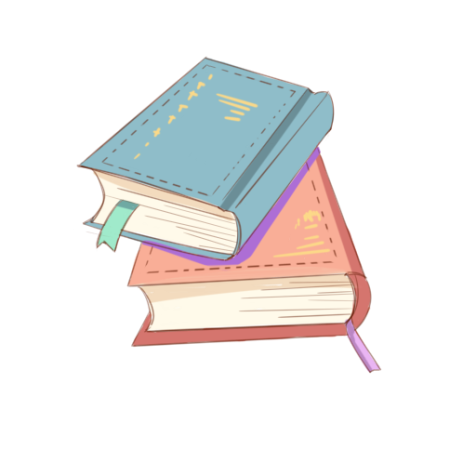 I. Định hướng chung
4. Kiểm tra, đánh giá 
     c) Tổ chức thực hiện
	* Kiểm tra, đánh giá thường xuyên 
	- Hình thức: Hỏi - đáp, viết, thực hành, thí nghiệm, thuyết trình, sản phẩm học tập.	
	- Nội dung: Giáo viên dạy học chủ đề nào thực hiện việc kiểm tra, đánh giá thường xuyên đối với chủ đề đó được thiết kế trong Kế hoạch bài dạy thông qua các hình thức trên. Đối với mỗi hình thức, khi đánh giá bằng điểm số phải thông báo trước cho học sinh về các tiêu chí đánh giá và định hướng cho học sinh tự học.
	- Số đầu điểm: có thể thực hiện kiểm tra nhiều lần nhưng chỉ lấy 4 đầu điểm/học kì.
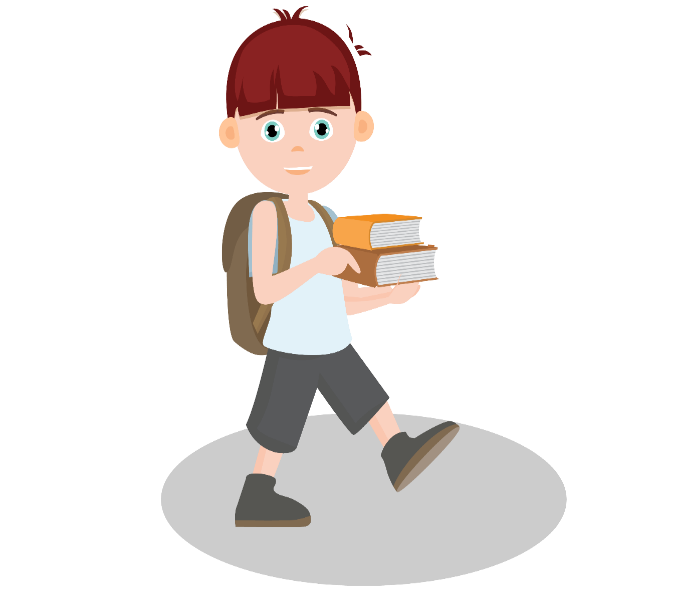 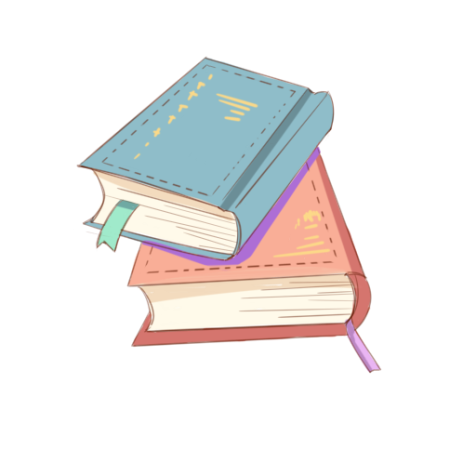 I. Định hướng chung
4. Kiểm tra, đánh giá 
     c) Tổ chức thực hiện
	* Kiểm tra, đánh giá định kì:
	 - Hình thức: Bài kiểm tra (tự luận hoặc trắc nghiệm); Bài thực hành, dự án học tập (Bài luận, bảng kiểm, phiếu đánh giá theo tiêu chí, thang đo).
	- Nội dung: phù hợp với điều kiện thực tiễn của nhà trường, bao gồm nội dung các chủ đề đã dạy học đến thời điểm kiểm tra, đánh giá.
- Số đầu điểm/học kì: 1 ĐĐGGK và 1 ĐĐGCK
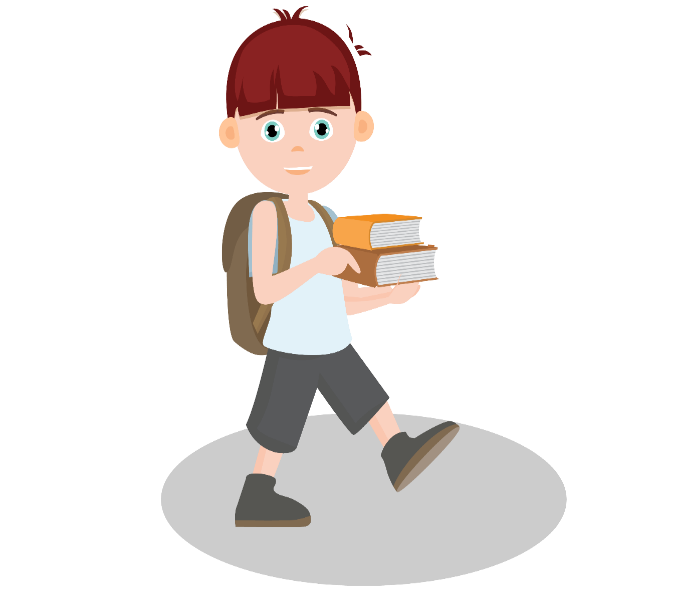 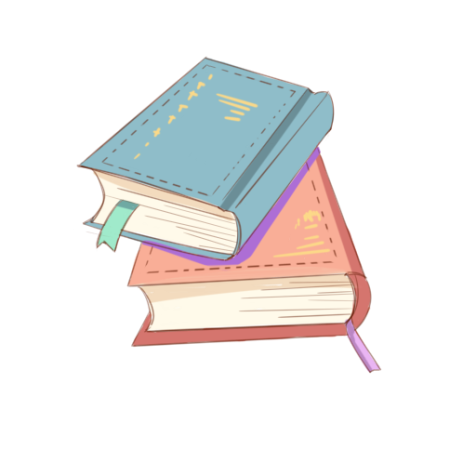 I. Định hướng chung
5. Công tác bồi dưỡng và nghiên cứu khoa học
	* Thực hiện sinh hoạt tổ/nhóm chuyên môn dựa trên nghiên cứu bài học; định kì sinh hoạt chuyên môn để xây dựng bài học minh họa, tổ chức dạy học và dự giờ để phân tích, rút kinh nghiệm giờ dạy dựa trên phân tích hoạt động học của học sinh.
* Mỗi tổ/nhóm chuyên môn xây dựng ít nhất 01 bài học STEM đối với mỗi khối/học kỳ đảm bảo các yêu cầu về nội dung, thời lượng.
 * Triển khai có hiệu quả hoạt động nghiên cứu khoa học của học sinh. Khuyến khích, động viên học sinh tích cực tham gia các cuộc thi nghiên cứu khoa học kĩ thuật.
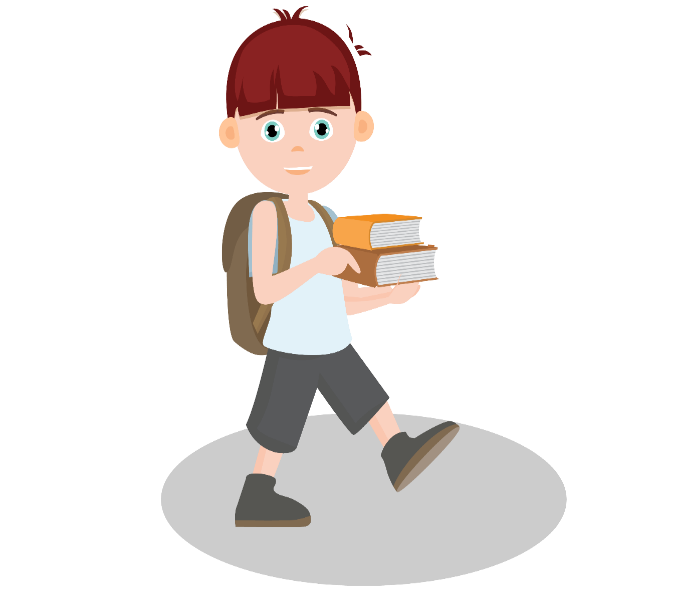 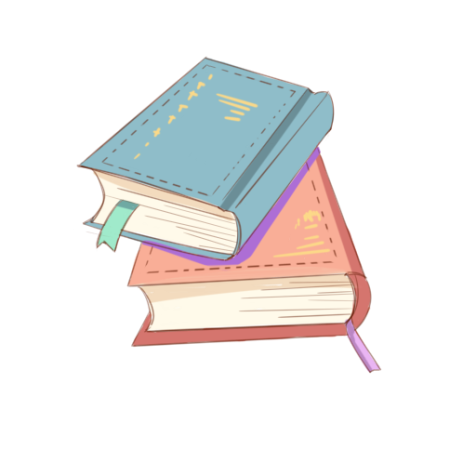 II. Yêu cầu cụ thể các phân môn
1.  Phân môn Vật lý
Thực hiện theo hướng dẫn chuyên môn của Sở GD&ĐT 
2. Phân môn Hóa học: 
- Năm 2023-2024 sẽ tổ chức Hội thi Giáo viên dạy giỏi cấp Thành phố môn Hóa học với giáo viên dạy lớp 9 và phân môn Hóa học với giáo viên dạy môn Khoa học tự nhiên lớp 6,7,8.
- Với kì thi học sinh giỏi Thành phố môn Hóa học lớp 9: Nội dung thi gồm toàn bộ chương trình môn hóa học Chương trình Giáo dục phổ thông 2006 lớp 8 và một phần chương trình lớp 9 tính đến trước ngày thi, tập trung vào chương trình lớp 9. Nội dung đề thi có những phần kiến thức nâng cao, khai thác sâu các kiến thức học sinh đã được học.
3. Phân môn Sinh học
     Thực hiện bd hsg 9 TP: 30%SH8 và 70% SH9 (hết phần di truyền và biến dị), thi TP tháng 1/2024
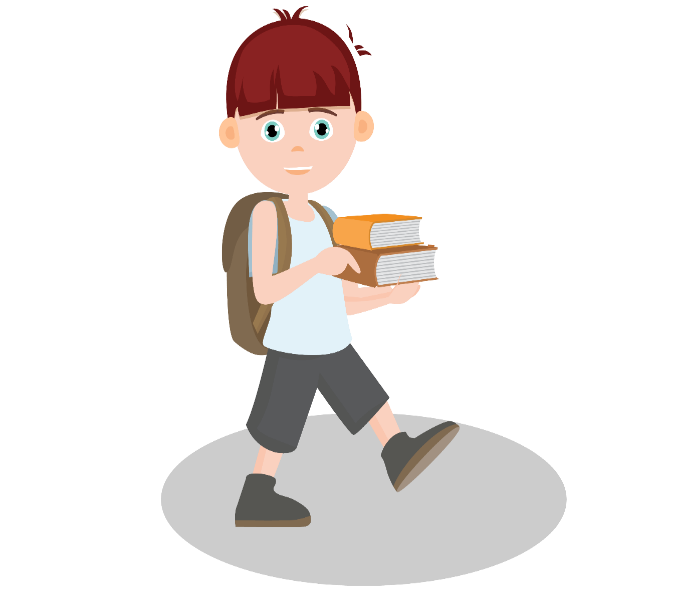 Cảm ơn các 
đồng chí 
đã chú ý lắng nghe!